일본 천황제
전기지능로봇공학과
21X27X03
최X영
목차
천황제
천황의 권능
천황제 칭호의 변천
시대에 따른 천황제의 변화
황궁
현대 천황
천황제
天皇 : 덴노
일본의 군주
일본 황실의 대표 
일본의 상징적인 국가 원수
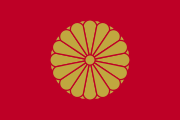 천황 깃발
일본에게 천황이란 : https://youtu.be/X7EF4s7cGF4
천황의 권능
"국사에 관한 행위 (국사 행위)"만을 수행하고 
국정에 관한 권능을 전혀 갖고 있지 않다
(일본 국 헌법 제 4 조 1 항).
천황의 권능
총리의 임명 (일본 국 헌법 제 6 조 제 1 항)
대법원장의 임명 (제 6 조제 2 항)
헌법 개정, 법률, 정령, 조약 의 공포 (일본 국 헌법 제 7 조 제 1 호)
국회의 소집 (제 7 조 제 2 호)
중의원의 해산 (제 7 조 제 3 호)
국회의원 총선거 시행 공시 (제 7 조 제 4 호)
국무대신 및 법률이 정하는 기타의 관료주의의 임면, 전권 위임장, 대사,공사의 신임장 을 인증 (제 7 조 제 5 호)
대사, 특사, 감형, 형의 집행의 면제 및 복권 (사면) 인증 (제 7 조 제 6 호)
영전의 수여 (제 7 조 제 7 호)
비준서 및 법률이 정하는 기타의 외교 문서의 인증 (제 7 조 제 8 호)
국사 행위의 위임 ( 일본 국 헌법 제 4 조 제 2 항)
천황의 권능
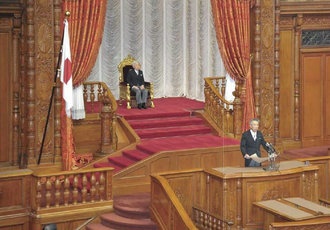 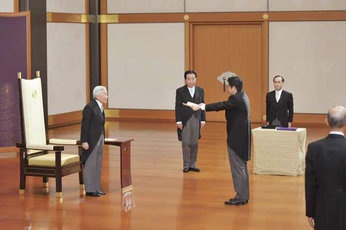 내각 총리 대신 임명
국회 개회식에 참석 천황
천황제 칭호의 변천
천황제 칭호 유래
7세기 후반 다이호 율령에서 법제화
13세기 이후 ‘천황’호 사용 쇠퇴
19세기 초반 다시 사용
시대에 따른 천황제의 변화 - 고대
초기 : 군사적 및 제사적 측면을 담당
7세기 후반 : 율령제 도입하면서 천황을 중심으로 한 중앙 집권제 확립
10세기 : 귀족계층 중 후지와라가 정치의사를 결정하는 섭관정치이 성립
11세기 말 : 천황이 실질적인 군주로 군림하고 정무에 실무자가 통치하는 원정이 시작
시대에 따른 천황제의 변화 - 중세
가마쿠라에무가 정권
조큐의 난 에서 막부측이 승리하면서 고다이고 천황이 
겐무 신정으로 
천황 친정을 부활
천황을 중심으로 한 조정과 장군을 중심으로 한 막부와에 의한 이중정권
시대에 따른 천황제의 변화 - 중세
무로마치 막부가
전란의 세상에서 천황·조정의 세력도 쇠퇴해갔지만  문화·전통 의 계승자의 역할
오닌의 난이 일어나 결국 센고쿠 시대에 들어 막부의 세력은 쇠퇴
무로마치 막부의 3대 쇼군 아시카가 요시미쓰에 의해 남북조가 통일
시대에 따른 천황제의 변화
에도 막부기
천황의 권위는 보존되었지만 천황의 통제는 더 강화 막부에 대한 공적, 사적행동이 제약되고 국정에 간섭못함
시대에 따른 천황제의 변화
메이지 이후
메이지 유신으로 막부가 무너지고 천황을 전국에 순행시켜 권위를 확립
제국 시대(1868년 ~ 1945년)에는 일본제국 헌법에는 “대일본제국은 만세일계의 천황이 통치한다.”라고 규정
시대에 따른 천황제의 변화
제 2 차 세계 대전 종결 후
1947년에 제정된 일본국 헌법부터는 “천황은 일본국의 상징이고, 일본 국민 통합의 상징이며, 이 지위는 주권을 가진 일본 국민의 총의에 기한다”라고 규정
황궁
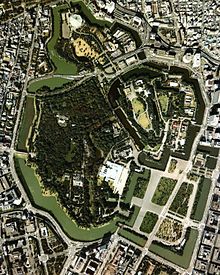 현재황궁
메이지 이후의 황궁은 에도막부 말기까지 도쿠가와 막부가 거성했던 에도성터에 위치
도쿄의 대표적인 관광 명소
세계의 랜드 마크 중 하나로 등록
황궁
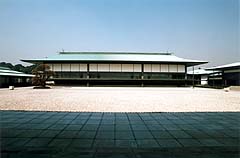 궁전
황제가 국사 행위와 황실 행사 등의 의식을 실시하는 시설
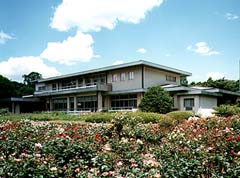 황궁
후 키아 게 오미야 어소 
쇼와 천황 고준 황후의 거주지로 사용
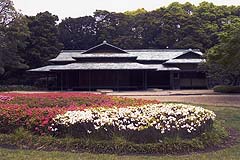 고쿄 히가시 교엔
황궁 조성의 일환
궁중 행사에 지장이 없는 한 공개
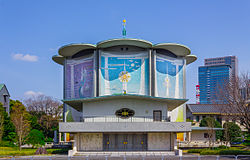 황궁
도화
고쿄 히가시 교엔의 구에도 성의 천수각터에 인접한 땅에 지어진 음악당
산노 마루 상
황실에 대대로 계승 된 회화, 서, 공예품 등의 미술품 을잘 저장, 관리하고, 조사, 연구를 실시하고 아울러 일반에 전시 공개하는 곳
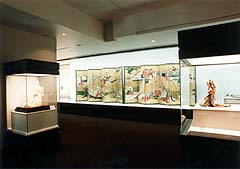 황궁
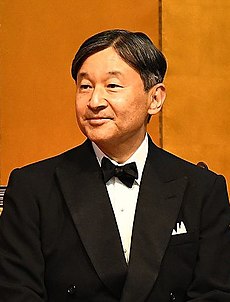 히로노미야 나루히토 
일본의 제126대 천황
제2차 세계대전 직후에 출생한 첫 천황석사 학위를 보유하고 해외 유학 경험이 있는 최초의 천황
Thank you